O‘TKIR TIG‘LI ASBOBLARSIZ BAJARILADIGAN YEVROPACHA PEDIKYUR
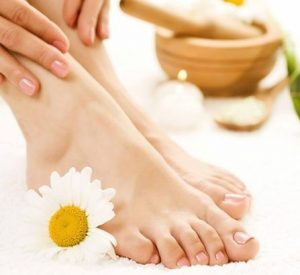 Texnologiyasi juda oddiy bo‘lgan yevropacha pedikyurni bosqichma-bosqich amalga oshiramiz:
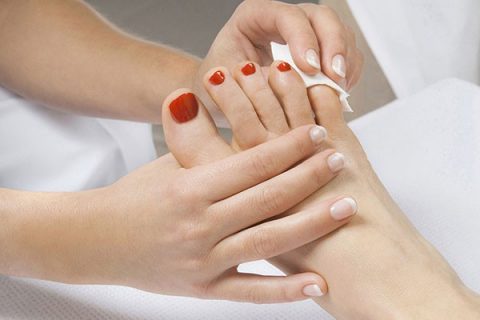 Eski lakni o‘chirib tashlang.
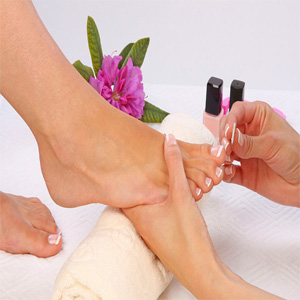 Kutikulani yumshatish uchun maxsus vosita surting
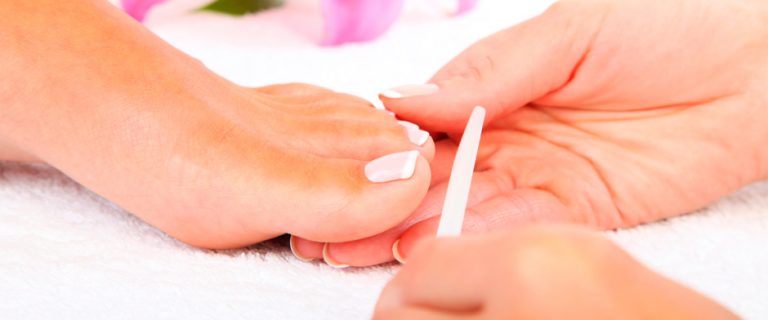 Pilka yordamida tirnoq atrofidagi dag‘al terini pilkalang.
Tirnoqlarga ehtiyotkorlik bilan shakl bering, aks holda tirnoq plastinkasi yonga o‘sishi mumkin.
Oyoqlarga yumshatuvchi birikma surting.
15–20 daqiqadan so‘ng, o‘lik teri qadoqlarini olib tashlash uchun pemza toshi bilan yaxshilab ishqalang.
Oyoqlarga oziqlantiruvchi krem surting. Krem to‘liq singishi uchun oyoqlarni massaj qiling.
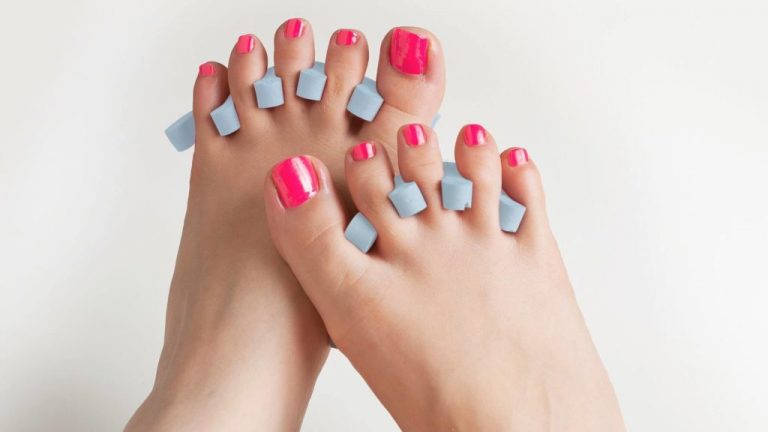 Tirnoqlarga rangli yoki shaffof himoya lakini surting.